Server Operating SystemsLast Update 2013.08.19
1.11.0
Copyright 2000-2013 Kenneth M. Chipps Ph.D. www.chipps.com
1
Objectives of This Section
Learn
What a server operating system is used for
Which one to use where
2
Copyright 2000-2013 Kenneth M. Chipps Ph.D. www.chipps.com
Server Operating Systems
A server operating system is used to turn a computer into a server
Without this specialized piece of software, any computer is just like any other computer
The server operating system allows access to things, such as files, to be controlled by the server
3
Copyright 2000-2013 Kenneth M. Chipps Ph.D. www.chipps.com
Major Server OSs
There are three major server operating systems today
Microsoft Windows
Unix in various versions and flavors
Linux in various distributions
One used to be
Novell NetWare
And one wanna be
Mac OS X
4
Copyright 2000-2013 Kenneth M. Chipps Ph.D. www.chipps.com
Major Server OSs
The server operating systems market share as of 2008 according to Gartner is
Windows – 36%
Unix – 30%
Linux – 16%
NetWare – 22%
5
Copyright 2000-2013 Kenneth M. Chipps Ph.D. www.chipps.com
Major Server OSs
Here is another view



















From eWeek 10 April 2006
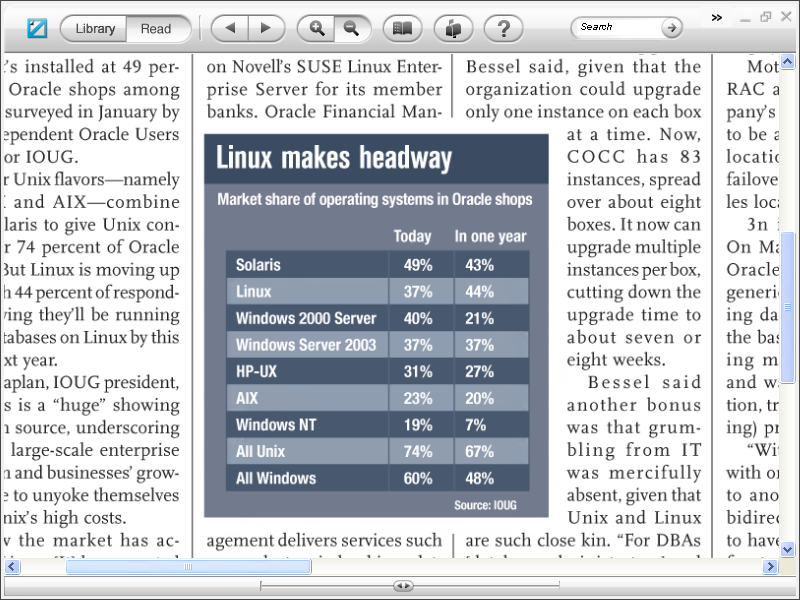 6
Copyright 2000-2013 Kenneth M. Chipps Ph.D. www.chipps.com
And One More
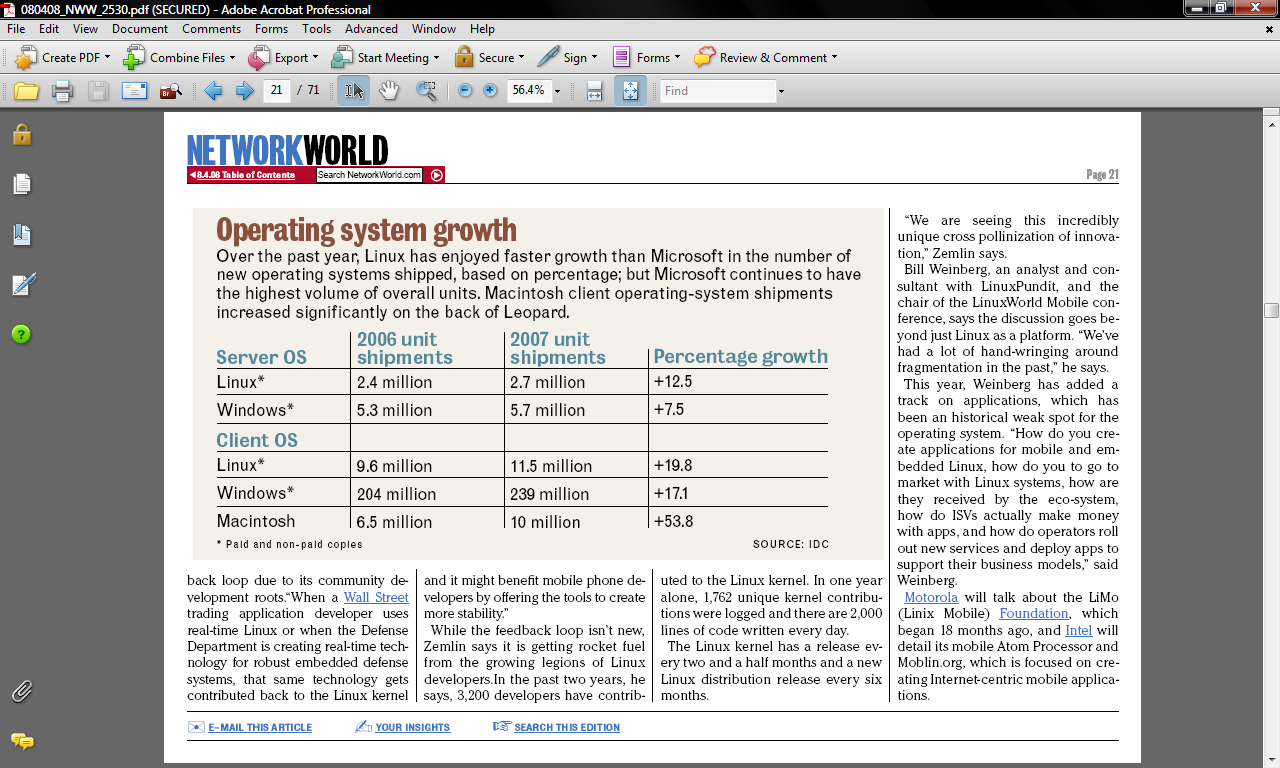 7
Copyright 2000-2013 Kenneth M. Chipps Ph.D. www.chipps.com
Unix Dropping
Use of Unix as the server operating system is dropping year by year as hardware platforms using RISC are retired to be replaced by x86 based servers
These x86 based machines then typically run Windows Server or Linux
8
Copyright 2000-2013 Kenneth M. Chipps Ph.D. www.chipps.com
Unix Dropping
IDC for example projects that Unix server revenue will drop from 10.2 billion in 2012 to 8.7 billion in 2017
Gartner believes the Unix market share will drop from 16 percent in 2012 to 9 percent in 2017
9
Copyright 2000-2013 Kenneth M. Chipps Ph.D. www.chipps.com
Unix Vendors
IDC has the following Unix market share breakdown
IBM at 56 percent
Oracle at 19 percent
HP at 19 percent
HP is loosing market share to IBM
Oracle is seeing lower hardware sales which means lower market share as the years go on
10
Copyright 2000-2013 Kenneth M. Chipps Ph.D. www.chipps.com
Future of Unix
Unix is not going to disappear as it is very robust
But in comparison with Windows Server and Linux it will one day be a niche product
11
Copyright 2000-2013 Kenneth M. Chipps Ph.D. www.chipps.com
Which One to Use
Each manufacturer’s OS has advantages and disadvantages
The only way to truly understand each of these is to progress on after this course and earn the vendor’s certification for the operating system
12
Copyright 2000-2013 Kenneth M. Chipps Ph.D. www.chipps.com
Which One to Use
For Microsoft it is the Microsoft Certified System Engineer – MCSE, for Sun Solaris Unix for example it is the Certified Solaris Administrator – CSA and, for the Red Hat distribution of Linux it is the Red Hat Certified Engineer – RHCE, there is none for the Mac at this time
13
Copyright 2000-2013 Kenneth M. Chipps Ph.D. www.chipps.com
Which One to Use
These certifications will give you a basic understanding of how the OS operates and is managed
After this you need to practice at home with each of these and have several years of on the job experience with each of them and their various versions from old to new
14
Copyright 2000-2013 Kenneth M. Chipps Ph.D. www.chipps.com
Finding a Practice Copy
It is fairly easy to secure a free or low cost copy of each of the four major operating systems for servers
15
Copyright 2000-2013 Kenneth M. Chipps Ph.D. www.chipps.com
Which One to Use
In general terms each of the server OSs have been thought as being best at the following functions
Windows 2003 as an application and web server
Unix as a database and web server
Linux as a database and web server
Mac for unregenerate Mac heads
16
Copyright 2000-2013 Kenneth M. Chipps Ph.D. www.chipps.com
NetWare
NetWare was the first popular server OS
It created the market for small and medium size LANs
With Version 4 it introduced the Novell Directory Services concept
This was a major break from previous approaches to the management of large networks
17
Copyright 2000-2013 Kenneth M. Chipps Ph.D. www.chipps.com
NetWare
NetWare has been abandoned by Novell, but many organizations will continue to use it for years to come
18
Copyright 2000-2013 Kenneth M. Chipps Ph.D. www.chipps.com
Windows
Windows 2008 seem easy to use at first glance because it looks like Windows on the desktop
However under the surface it is completely different
19
Copyright 2000-2013 Kenneth M. Chipps Ph.D. www.chipps.com
Unix
Unix is the oldest network OS
Unix in all of its versions is stable and powerful
In general it is not for the weak of heart
Having been designed by engineer type computer nerds rather than engineers and marketing people, it is not always quite as easy to manage as the other OSs
20
Copyright 2000-2013 Kenneth M. Chipps Ph.D. www.chipps.com
Linux
Linux is generally seen as a low cost alternative
However like Unix in which its design has its basic roots it too is not for the timid
Advances have been made in its ease of use, but it is not quite there yet
Linux is also highly dynamic since it is maintained by independent nerds under the Open Licensing model
21
Copyright 2000-2013 Kenneth M. Chipps Ph.D. www.chipps.com
Linux
This means anyone can contribute code to the program
22
Copyright 2000-2013 Kenneth M. Chipps Ph.D. www.chipps.com
Mac OS X
There is no reason to use this as far as I can see
23
Copyright 2000-2013 Kenneth M. Chipps Ph.D. www.chipps.com
Which One to Use
There is nothing right or wrong with any of the major approaches to the network OS
Use the one that makes sense for a particular problem
These are tools, not religious icons
Do not get caught up in the religious wars
Do not choose an OS, just because it is not from Microsoft or because your father used it
24
Copyright 2000-2013 Kenneth M. Chipps Ph.D. www.chipps.com
Which One to Use
If you have a job for a hammer, buy a hammer; do not force a rock to do the job
You may find that you will end up with several of these OSs in the LAN room
25
Copyright 2000-2013 Kenneth M. Chipps Ph.D. www.chipps.com
Making Them All Work Together
All of these OSs can work with and talk to each other
This can be done using tools that ship with each product or third party programs
26
Copyright 2000-2013 Kenneth M. Chipps Ph.D. www.chipps.com
How to Select One
Again first use the tool that fits the job
The last thing you should do is select the server OS
The best approach is to determine what problem needs to be solved or what thing needs to be offered to the users and customers
This will lead you to the application program that you need to be running
27
Copyright 2000-2013 Kenneth M. Chipps Ph.D. www.chipps.com
How to Select One
Once this is selected, determine what operating system or systems that particular program runs best on
This will limit the choice
Next see what other network services like file and print sharing the users need
This will also limit the choice
28
Copyright 2000-2013 Kenneth M. Chipps Ph.D. www.chipps.com
Lab
Let’s find a practice copy for each one of these
29
Copyright 2000-2013 Kenneth M. Chipps Ph.D. www.chipps.com